工作流程和工作证资源文件
H3SE 入职培训
TCT 3.1 模块
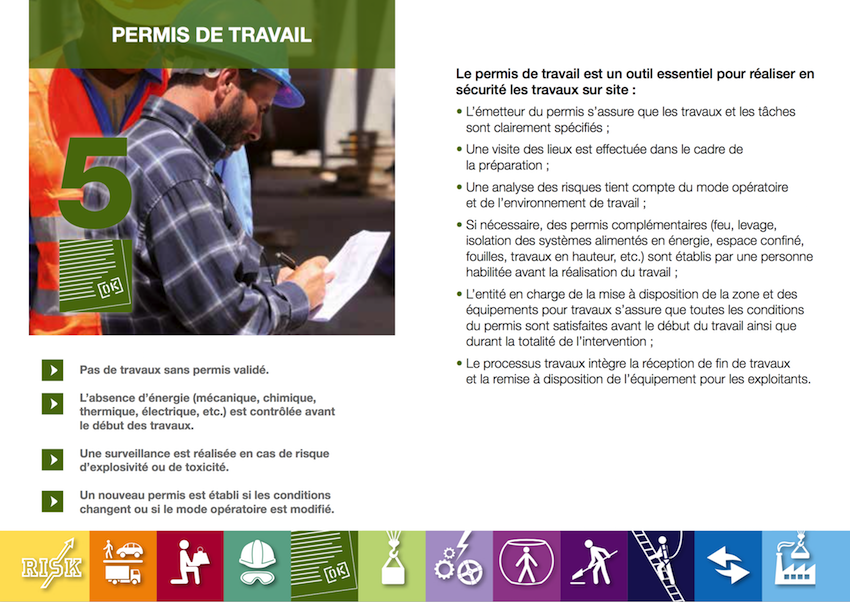 2
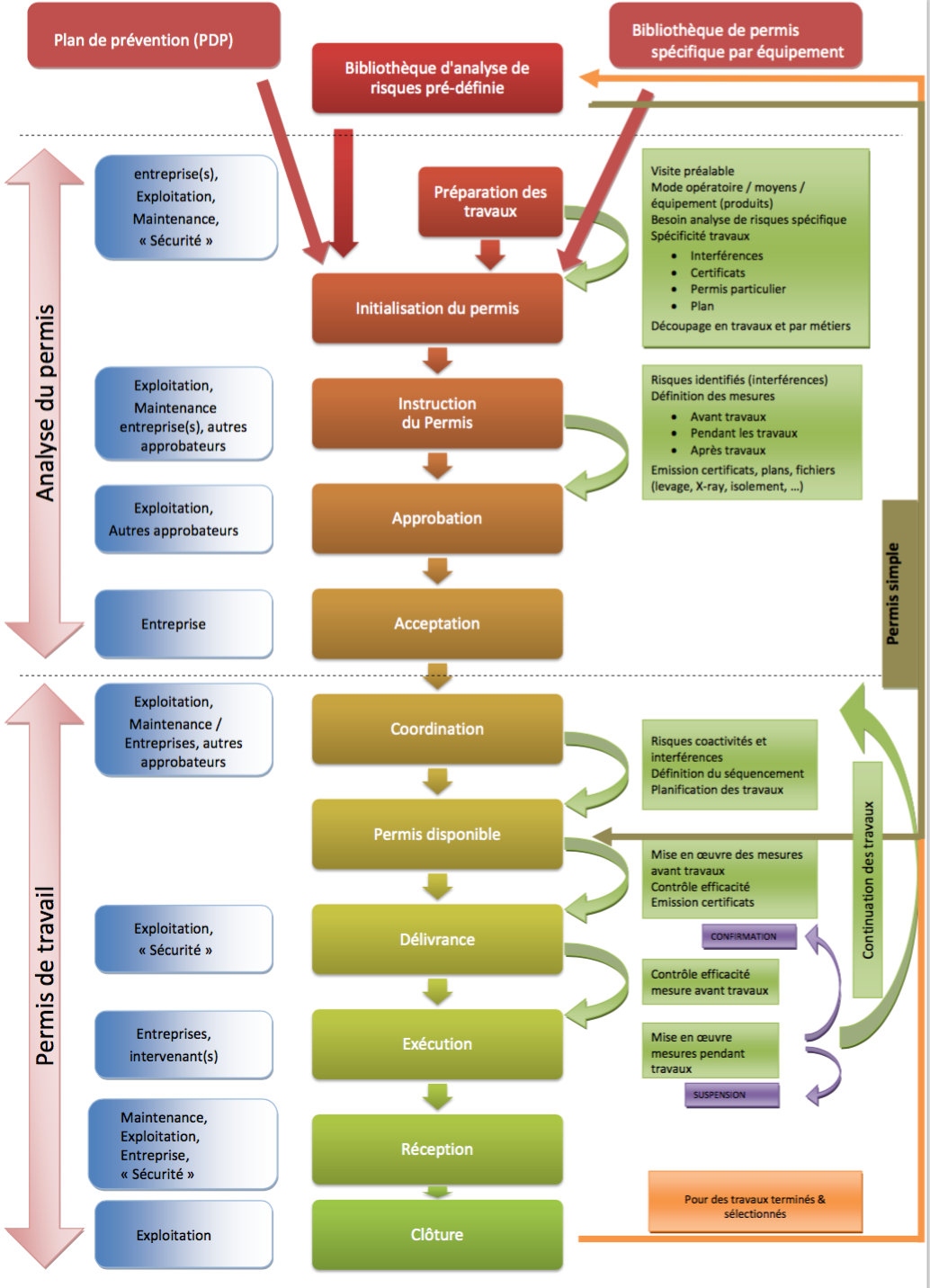 3
4